Week 3
Start Smart
Day 1
Track the print as you read the Daily Warm-Up.
Read aloud the exact words being said, and have children echo-read.
Help children read each sentence using the proper intonation based on the end mark.
Circle and identify the punctuation mark at the end of each sentence.
Circle the word I.
The word I is always spelled with a capital I.
I  see  a  bike.
	It  is  big!
	We can ride it together.
Have partners describe bikes. 
Ask questions, such as: Do you like to ride bikes? 
Where do you ride?
Phonemic Awareness
Model: 
	I am going to say a word sound by sound.
	I want you to listen carefully.
	Then I will put the sounds together to say the word as a whole.
	Let’s try one.

	The beginning sound is /k/.
	The ending sound is /e/.
	Listen as I put the sounds together: /keee/, key
	The word is key.

	Let’s try another one:
	The beginning sound is /b/.
	The middle sound is /a/.
	The ending sound is /k/.
	Listen as I put the sounds together: /baaak/, back. 
	The word is back.
Phonemic Awareness
Model: 
	Have children practice blending words.
	Guide practice with the first word.
	Listen to these sounds.
	Put them together to make a word.

			/k/ /i/ /s/ 			/k/ /i/ /t/

			/k/ /i/ /d/			/k/ /e/ /p/

			/k/ /i/ /k/			/l/ /o/ /k/

			/p/ /a/ /k/			/s/ /i/ /k/
Phonics
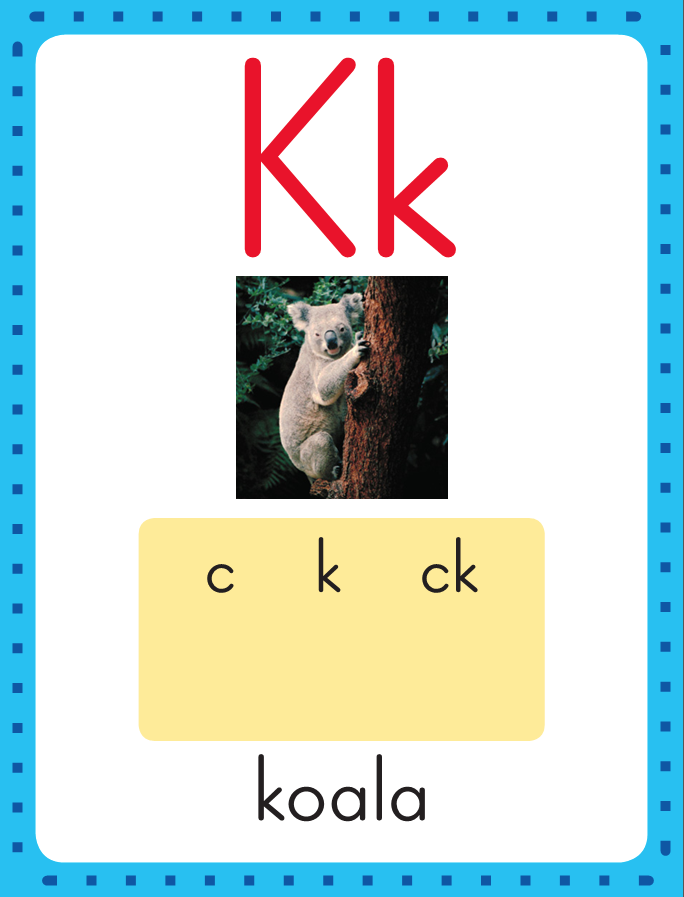 This is the Koala sound spelling card. 
The sound is /k/.
The /k/ sound is spelled with the letter c. The /k/ sound can also be spelled with the letter k. The /k/ sound can also be spelled ck.
Say it with me: /k/.
This is the sound at the beginning of the word koala. 
Listen: /k/ /k/ /k/, koala.
Watch as I write the letter k. I will say /k/ as I write the letter several times.
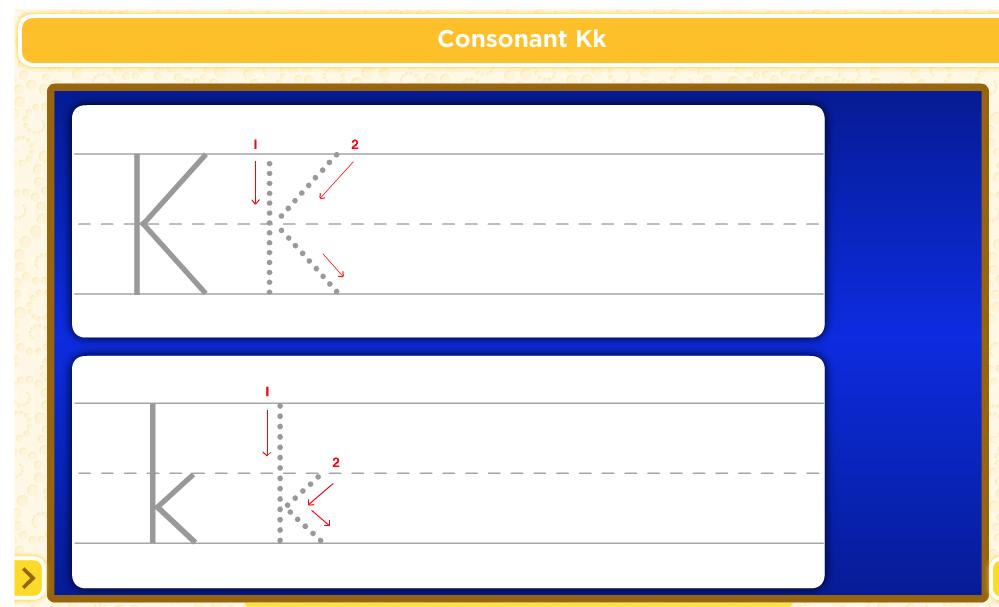 Watch as I write the letters ck. I will say /k/ as I write the letters several times.
Now do it with me. Say /k/ as I write the letter k. Write the letter k five times as you say /k/.
Say /k/ as I write the letter ck. Write the letter ck five times as you say /k/.
k   k   k   k   k 
ck ck ck ck ck
sn
sna
snack
snack
sn
snack
sna
snack
snap
snack
snap
st
snack
snap
sti
snack
snap
stick
snack
snap
stick
st
snack
snap
stick
sta
snack
snap
stick
stack
snack
snap
stick
stack
sp
snack
snap
stick
stack
spo
snack
snap
stick
stack
spot
snack
snap
stick
stack
spot
sp
snack
snap
stick
stack
spot
spi
snack
snap
stick
stack
spot
spin
Build Fluency: Sound Spellings
a
Each day you will review the sound-spellings you have learned as a warm-up.
Chorally say each sound. Repeat and vary the pace.
b
c
ck
d
e
f
h
i
k
l
m
n
o
Blend Words with /k/ k, ck
k
Model:
Sound
Blend Words with /k/ k, ck
k
i
Model:
Sound
Blend
Blend Words with /k/ k, ck
k
i
ck
Model:
Sound
Blend
Blend Words with /k/ k, ck
k
i
ck
Model:
Word
Blend Words with /k/ k, ck
k
Model:
Sound
Blend Words with /k/ k, ck
k
i
Model:
Sound
Blend
Blend Words with /k/ k, ck
k
i
t
Model:
Sound
Blend
Blend Words with /k/ k, ck
k
i
t
Model:
Word
Blend Words with /k/ k, ck
s
Model:
Sound
Blend Words with /k/ k, ck
s
i
Model:
Sound
Blend
Blend Words with /k/ k, ck
s
i
ck
Model:
Sound
Blend
Blend Words with /k/ k, ck
s
i
ck
Model:
Word
Blend Words with /k/ k, ck
l
Model:
Sound
Blend Words with /k/ k, ck
l
o
Model:
Sound
Blend
Blend Words with /k/ k, ck
l
o
ck
Model:
Sound
Blend
Blend Words with /k/ k, ck
l
o
ck
Model:
Word
k
ki
kit
kit     s
kit     si
kit     sit
kit     sit      k
kit     sit      ki
kit     sit      kid
kit     sit      kid     l
kit     sit      kid     li
kit     sit      kid     lid
kit     sit      kid     lid

k
kit     sit      kid     lid

ki
kit     sit      kid     lid

kick
kit     sit      kid     lid

kick  s
kit     sit      kid     lid

kick  si
kit     sit      kid     lid

kick  sick
kit     sit      kid     lid

kick  sick  s
kit     sit      kid     lid

kick  sick  sa
kit     sit      kid     lid

kick  sick  sack
kit     sit      kid     lid

kick  sick  sack  s
kit     sit      kid     lid

kick  sick  sack  so
kit     sit      kid     lid

kick  sick  sack  sock
p
pi
pick
pick   p
pick   pa
pick   pack
pick   pack   r
pick   pack   ro
pick   pack   rock
pick   pack   rock   l
pick   pack   rock   lo
pick   pack   rock   lock
pick   pack   rock   lock

st
pick   pack   rock   lock

sti
pick   pack   rock   lock

stick
pick   pack   rock   lock

stick  st
pick   pack   rock   lock

stick  sta
pick   pack   rock   lock

stick  stack
pick   pack   rock   lock

stick  stack  sn
pick   pack   rock   lock

stick  stack  sna
pick   pack   rock   lock

stick  stack  snack
pick   pack   rock   lock

stick  stack  snack  sn
pick   pack   rock   lock

stick  stack  snack  sna
pick   pack   rock   lock

stick  stack  snack  snap
Kick
Kick  it.
Kick  it.

I
Kick  it.

I  am
Kick  it.

I  am  not
Kick  it.

I  am  not  sick.
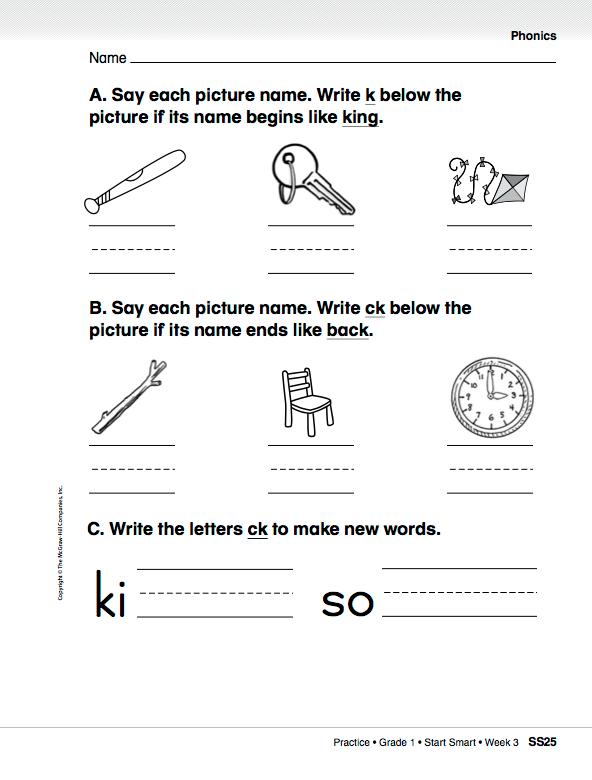 High-Frequency Words
are
Read: 
Point to and say the word are. 
This is the word are. 
Say it with me: are.
We are in the classroom.
Read: 
Point to and say the word me. 
This is the word me. 
Say it with me: me.
My friend gave me a book.
me
Spell: 
The word are is spelled 
a-r-e.
Spell it with me.
Spell: 
The word me is spelled m-e.
Spell it with me.
Write: 
Let’s write the word in the air as we say each letter: a-r-e.
Write: 
Let’s write the word in the air as we say each letter: m-e.
Have partners make up sentences using the words.
a
I
you
has
he
like
can
do
this
go
is
to
Have partners make up sentences using the words.
we
my
here
play
look
the
little
where
Repeat the reading several times, asking the children to join in.
Listening Comprehension
Share the Rhyme
What do some families do together?
What do you like to do with your family?
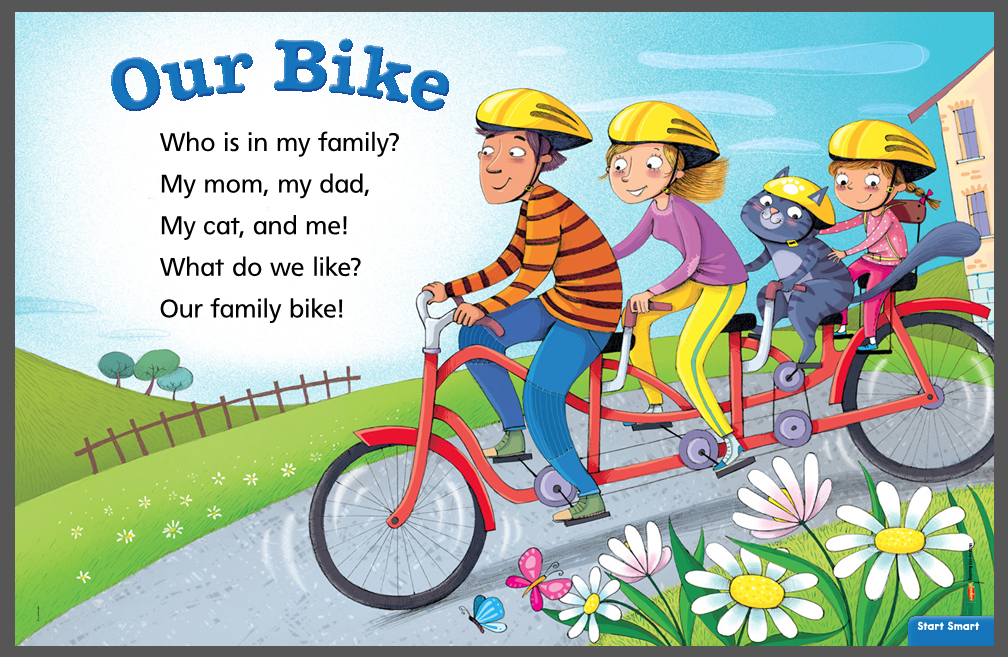 Rhyming words are words that have the same ending sounds, such as like and bike, which both end end in /ik/.
Have children chorally chant the rhyme.
Listening Comprehension
Respond
How is this rhyme different from a story?
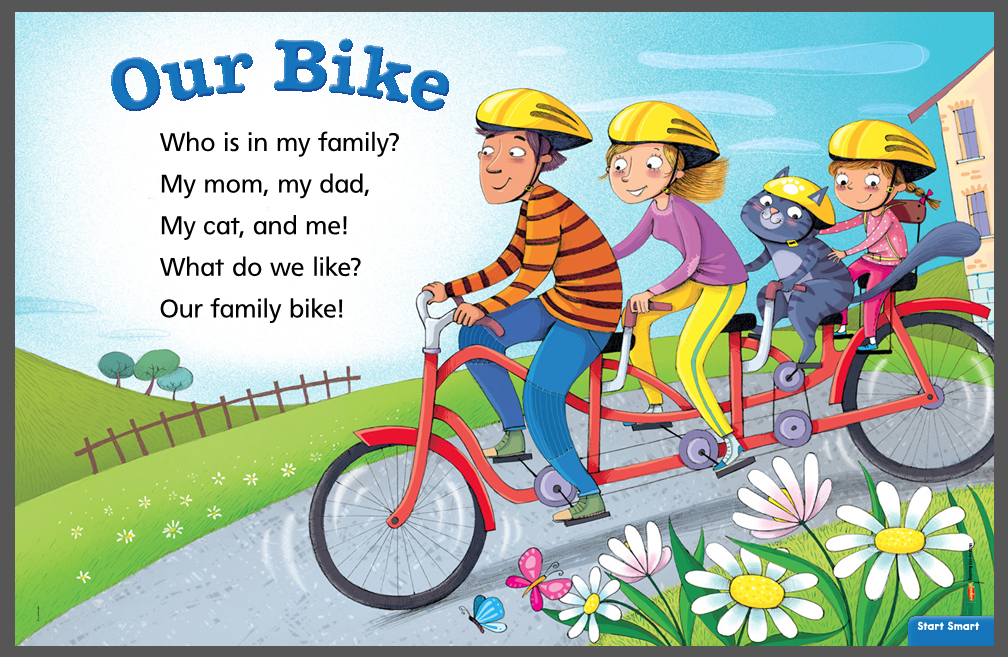 Talk About It: Ask children to tell how many seats they would need for a family bike.
What do you like to do together with your family?
Shared Writing
What does the family in “Our Bike” like to do together?
Name things we can 
do together in class.
The family can _______
______________________
_____________________.
Our class can ________
______________________
______________________
______________
_________________
2. _______________
_________________
3. _______________
_________________
4. _______________
_________________
Start Smart
Day 2
Track the print as you read the Daily Warm-Up.
Point to each word as you read the sentences again. Invite children to chime in.
Circle and name the capital letter that begins each sentence and then circle and name the punctuation mark at the end.
How many sentences are in the Daily Warm-Up?
A  hare  is  fast.
	A  tortoise  is  slow.
	Who  will  win  the race?
Have partners discuss hares and tortoises.
A hare is a rabbit and a tortoise is a turtle.
Prompt as needed. For example, ask: Do you know a story about a hare and a tortoise? What happens in the story? Who will win the race?
Phonemic Awareness
Model: 
	I am going to say a word sound by sound.
	I want you to listen carefully.
	Then I will put the sounds together to say the word as a whole.
	Let’s try one.

	The beginning sound is /u/.
	The ending sound is /p/.
	Listen as I put the sounds together: /uuup/, up.
	The word is up.

	Let’s try another one:
	The beginning sound is /b/.
	The middle sound is /u/.
	The ending sound is /s/.
	Listen as I put the sounds together: /buuusss/, bus. 
	The word is bus.
Phonemic Awareness
Guided Practice:

	Have children practice blending words.
	Guide practice with the first word.
	Listen to these sounds.
	Put them together to make a word.

			/u/ /s/ 				/f/ /u/ /n/

			/t/ /u/ /b/			/h/ /u/ /t/

			/s/ /u/ /n/			/p/ /u/ /p/

			/b/ /u/ /g/			/b/ /u/ /n/
Phonics
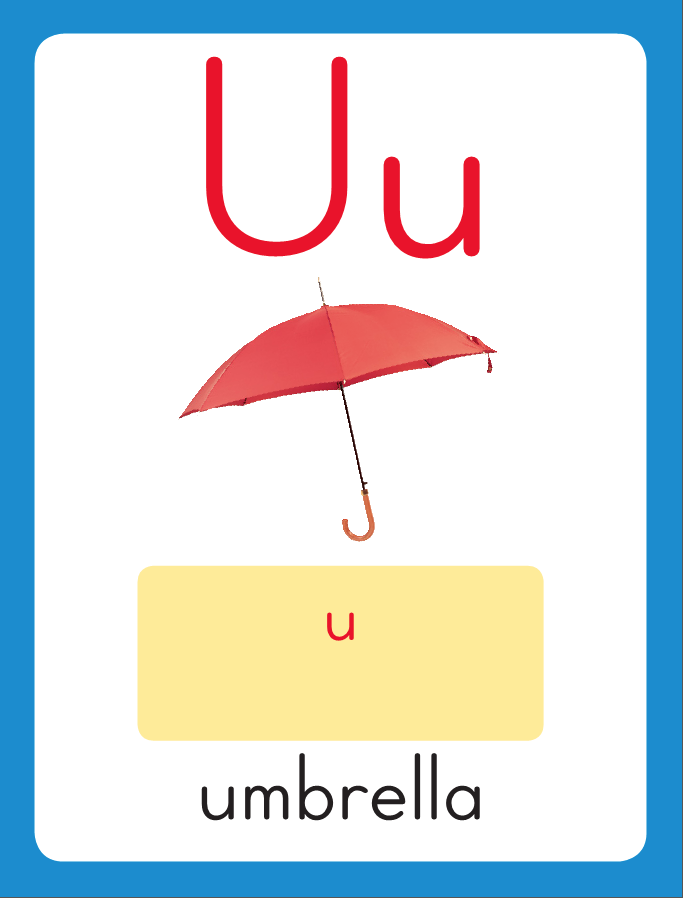 This is the Umbrella sound spelling card. 
The sound is /u/.
The /u/ sound is spelled with the letter u. Say it with me: /uuu/. This is the sound at the beginning of the word umbrella. 
Listen: /u/ /u/ /u/, umbrella.
Watch as I write the letter U. I will say /U/ as I write the letter several times.
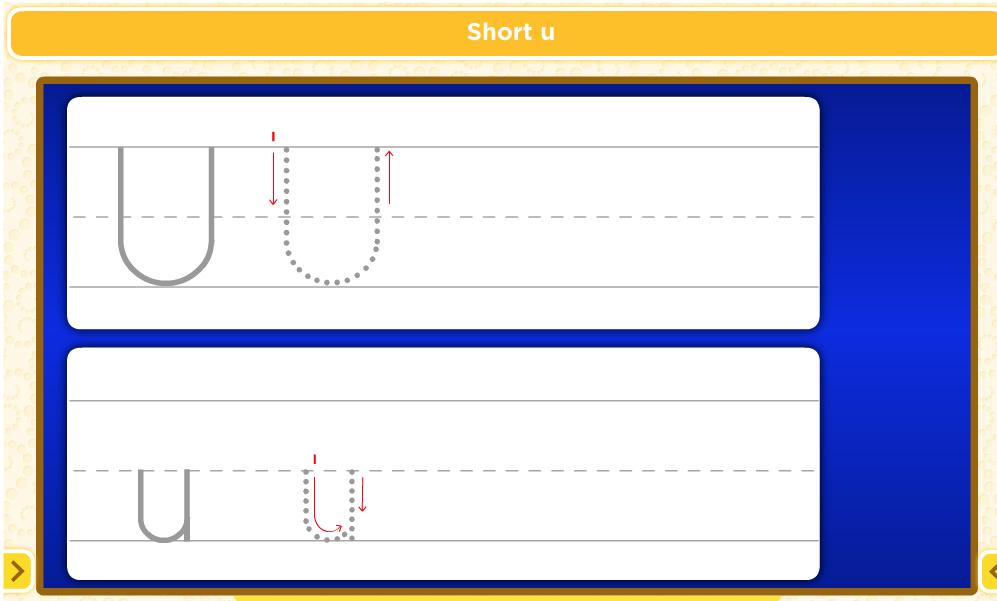 Now do it with me. Say /u/ as I write the letter u. Write the letter u five times as you say /u/.
u   u   u   u   u
Build Fluency: Sound Spellings
a
Each day you will review the sound-spellings you have learned as a warm-up.
Chorally say each sound. Repeat and vary the pace.
b
c
ck
d
e
f
h
i
k
l
m
n
o
p
r
s
t
u
Blend Words with /Short u
u
Model:
Sound
Blend Words with /Short u
u
p
Model:
Sound
Blend
Blend Words with /Short u
u
p
Model:
Word
Blend Words with /Short u
c
Model:
Sound
Blend Words with /Short u
c
u
Model:
Sound
Blend
Blend Words with /Short u
c
u
p
Model:
Sound
Blend
Blend Words with /Short u
c
u
p
Model:
Word
Blend Words with /Short u
s
Model:
Sound
Blend Words with /Short u
s
u
Model:
Sound
Blend
Blend Words with /Short u
s
u
n
Model:
Sound
Blend
Blend Words with /Short u
s
u
n
Model:
Word
Blend Words with /Short u
b
Model:
Sound
Blend Words with /Short u
b
u
Model:
Sound
Blend
Blend Words with /Short u
b
u
s
Model:
Sound
Blend
Blend Words with /Short u
b
u
s
Model:
Word
u
up
up      u
up      us
up      us      b
up      us      b
up      us      bu
up      us      bus
up      us      bus      G
up      us      bus      Gu
up      us      bus      Gus
up      us      bus      Gus

 f
up      us      bus      Gus

 fu
up      us      bus      Gus

 fun
up      us      bus      Gus

 fun    s
up      us      bus      Gus

 fun    su
up      us      bus      Gus

 fun    sun
up      us      bus      Gus

 fun    sun     r
up      us      bus      Gus

 fun    sun     ru
up      us      bus      Gus

 fun    sun     run
up      us      bus      Gus

 fun    sun     run      b
up      us      bus      Gus

 fun    sun     run      bu
up      us      bus      Gus

 fun    sun     run      bun
c
cu
cup
cup    c
cup    cu
cup    cut
cup    cut      b
cup    cut      bu
cup    cut      but
cup    cut      but     b
cup    cut      but     be
cup    cut      but     bet
cup    cut      but     bet

  h
cup    cut      but     bet

  hu
cup    cut      but     bet

  hut
cup    cut      but     bet

  hut     h
cup    cut      but     bet

  hut     ha
cup    cut      but     bet

  hut     hat
cup    cut      but     bet

  hut     hat      h
cup    cut      but     bet

  hut     hat      hi
cup    cut      but     bet

  hut     hat      hit
cup    cut      but     bet

  hut     hat      hit      h
cup    cut      but     bet

  hut     hat      hit      ho
cup    cut      but     bet

  hut     hat      hit      hot
It
It  is
It  is  fun.
It  is  fun.

 Pick
It  is  fun.

 Pick  it
It  is  fun.

 Pick  it  up.
High-Frequency Words
she
Read: 
Point to and say the word she. 
This is the word she. 
Say it with me: she.
She plays soccer.
Read: 
Point to and say the word with. 
This is the word with. 
Say it with me: with.
I eat crackers with cheese.
with
Spell: 
The word she is spelled 
s-h-e.
Spell it with me.
Spell: 
The word with is spelled w-i-t-h.
Spell it with me.
for
Write: 
Let’s write the word in the air as we say each letter: s-h-e.
Write: 
Let’s write the word in the air as we say each letter: w-i-t-h.
Have partners make up sentences using the words.
a
I
you
has
he
like
can
do
this
go
is
to
Have partners make up sentences using the words.
we
my
here
play
are
look
the
little
me
where
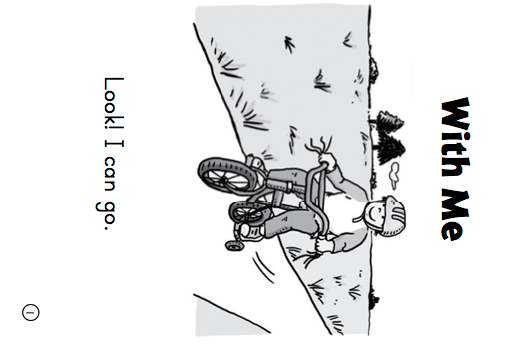 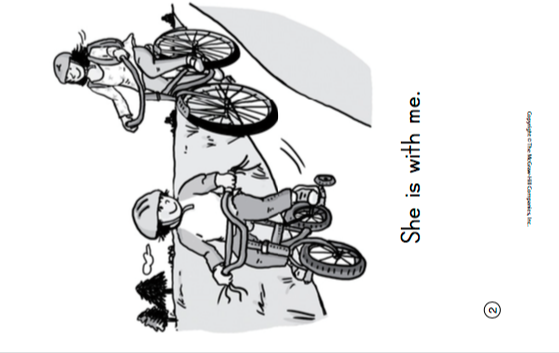 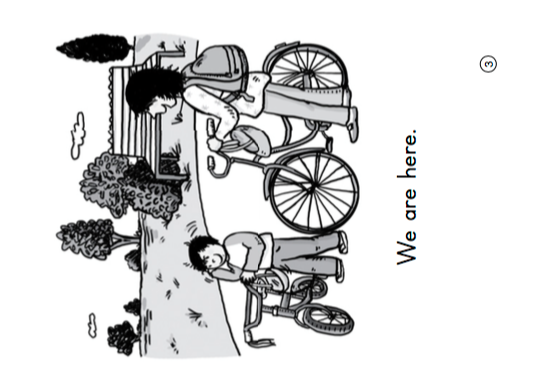 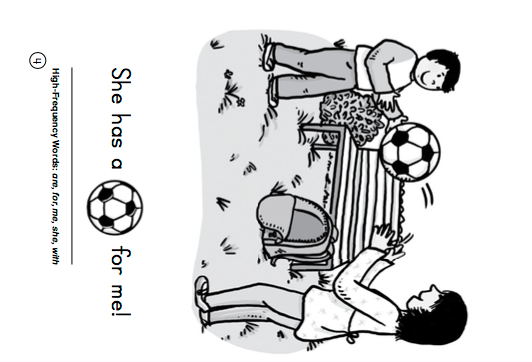 Listening Comprehension
Fiction Stories:
Tell about things that did not really happen.
Have a beginning, a middle, and an end.
Have characters.
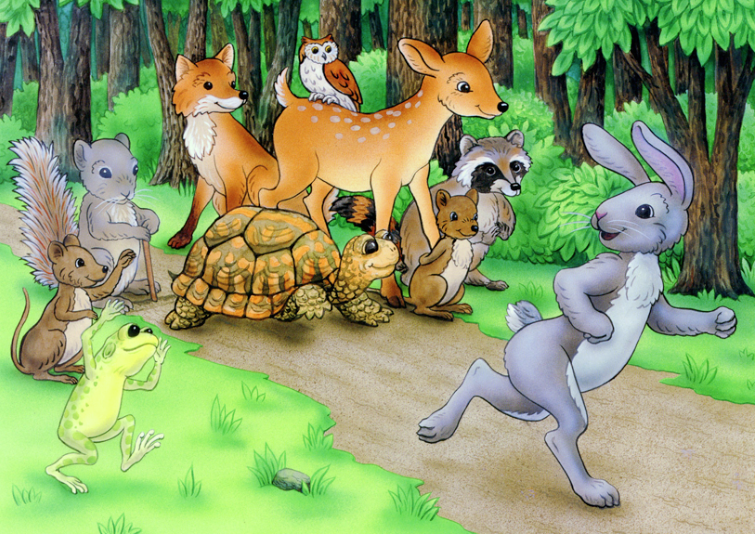 Visualize: Close your eyes and picture in your minds details from the story.
The Tortoise and the Hare
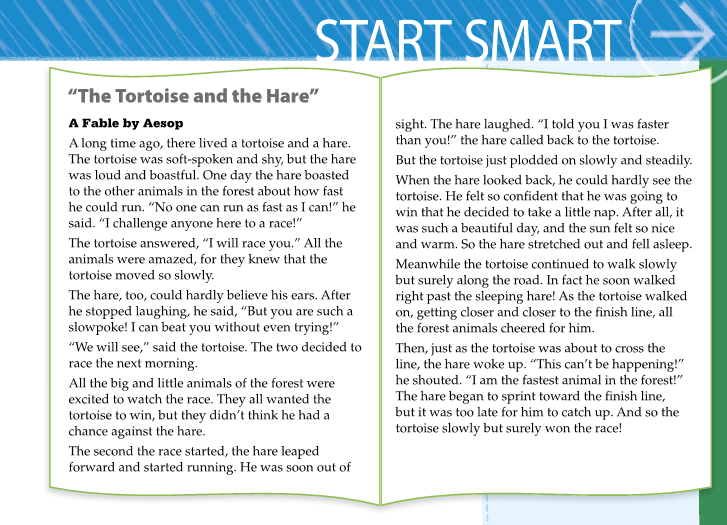 Listen for important details as you listen to the story read aloud.
Listening Comprehension
Who is soft spoken and shy? 
Who is loud and boastful?
Who runs fast?
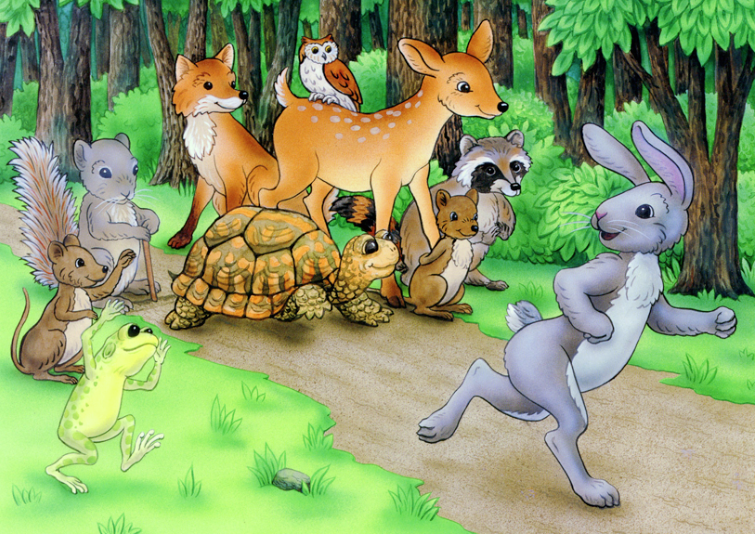 Visualize: Close your eyes and picture in your minds details from the story.
The Tortoise and the Hare
Respond
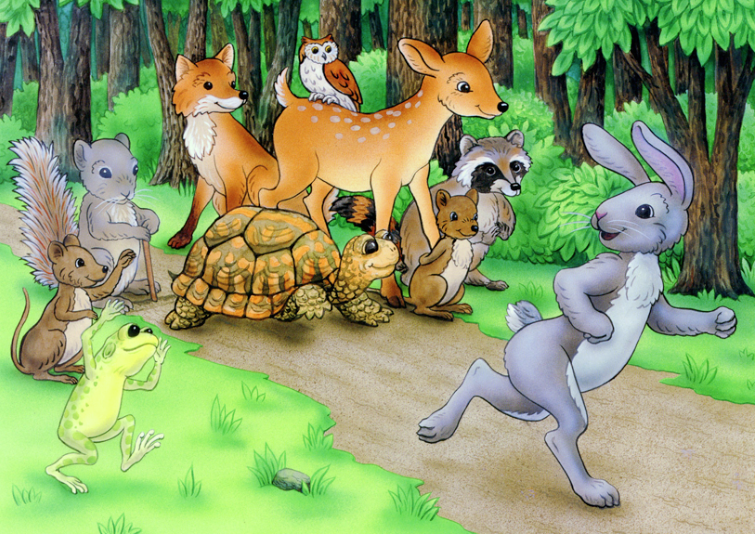 Talk About It – Discuss story details with children. Ask: Who wins the race? Why? Were you surprised by the ending? Ask children to discuss their favorite parts of the story.
Shared Writing
Describe the characters in “The Tortoise and the Hare”.
In “The Tortoise and the Hare,” the tortoise is___________________.
The hare is ___________
_____________________.
Tortoise
Hare
Start Smart
Day 3
Track the print as you read the Daily Warm-Up.
Point to each word as you read the sentences again. Have children echo-read.
Circle the first word in the sentence.
Underline the last word in the sentence.
Count the number of sentences?
What’s a rocket ship?
	Where will it take us?
	Let’s find out!
Have partners describe rocket ships and where they go.
Ask questions, such as: Have you ever seen a rocket ship?
Where did it go?
Would you like to fly to the moon?
What other things fly high in the sky?
Phonemic Awareness
Model: 
	I am going to say a word.
	Then I will say it sound by sound. Listen carefully.
	
	The word is am.
	Listen as I stretch the sounds: /aaammm/.
	
	Now I will say the sounds in the word am, one at a time.
	I will place one counter in each box of the Response Board
	as I move from sound to sound.

	Watch: /aaa/      /mmm/          The word has two sounds: /a/ /m/.
Phonemic Awareness
Model: 
	I am going to say a word.
	Then I will say it sound by sound. Listen carefully.
	
	The word is sat.
	Listen as I stretch the sounds: /sssaaat/.
	
	Now I will say the sounds in the word sat, one at a time.
	I will place one counter in each box of the Response Board
	as I move from sound to sound.

	 Watch: /sss/         /aaa/          /t/                  The word sat has three
											  sounds: /s/ /a/ /t/.
Phonemic Awareness
Guided Practice:
 
	Now it’s your turn.
	I will say a word.
	Stretch the word with me.
	Then place one counter in each box for each sound you hear.

		at			mat			sat				rat
		an			man			fan			ran
	     egg		 leg			beg			bag
		set			wet			get			red
Phonics
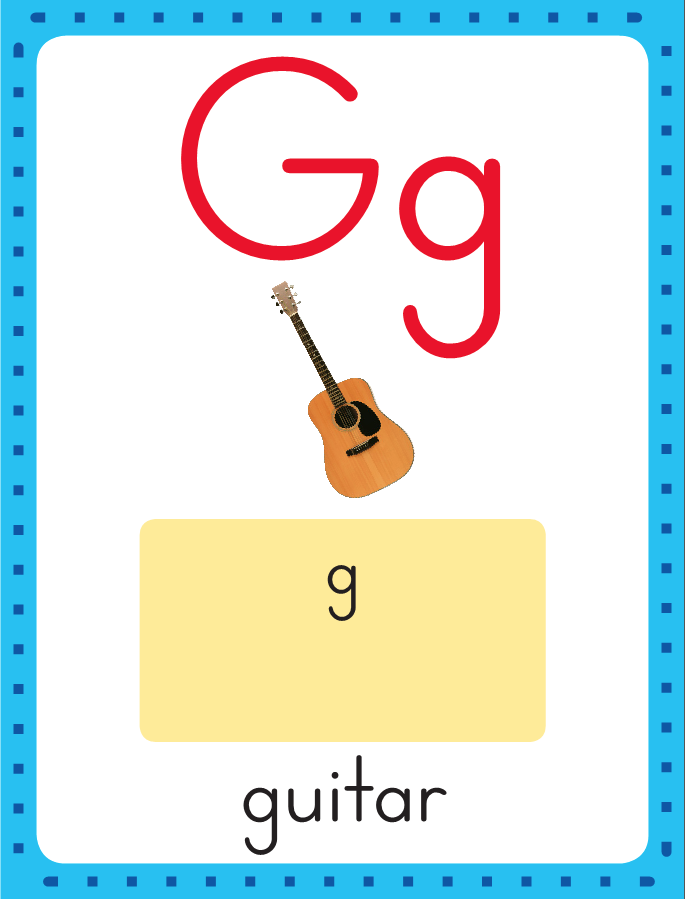 This is the Guitar sound spelling card. 
The sound is /g/.
The /g/ sound is spelled with the letter g. Say it with me: /g/. This is the sound at the beginning of the word guitar. 
Listen: /g/ /g/ /g/, guitar.
Watch as I write the letter g. I will say /g/ as I write the letter several times.
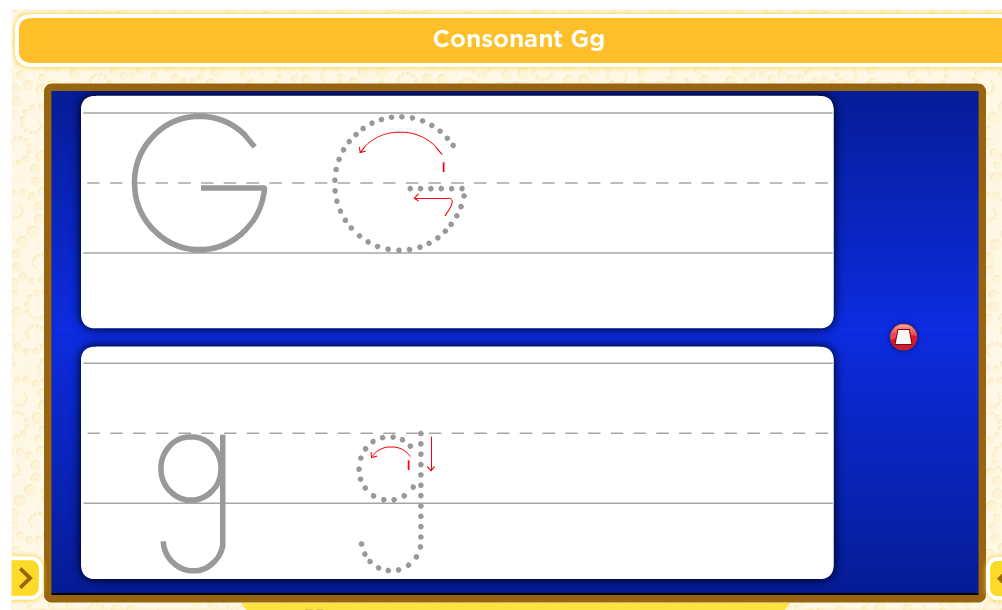 Phonics
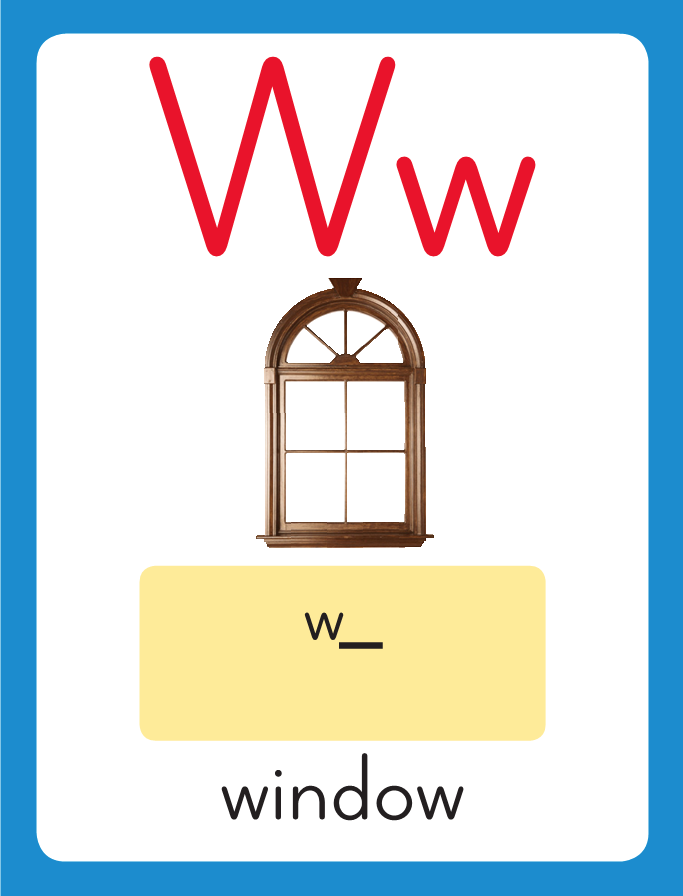 This is the Window sound spelling card. 
The sound is /w/.
The /w/ sound is spelled with the letter w. Say it with me: /w/. This is the sound at the beginning of the word window. 
Listen: /w/ /w/ /w/, window.
Watch as I write the letter w. I will say /w/ as I write the letter several times.
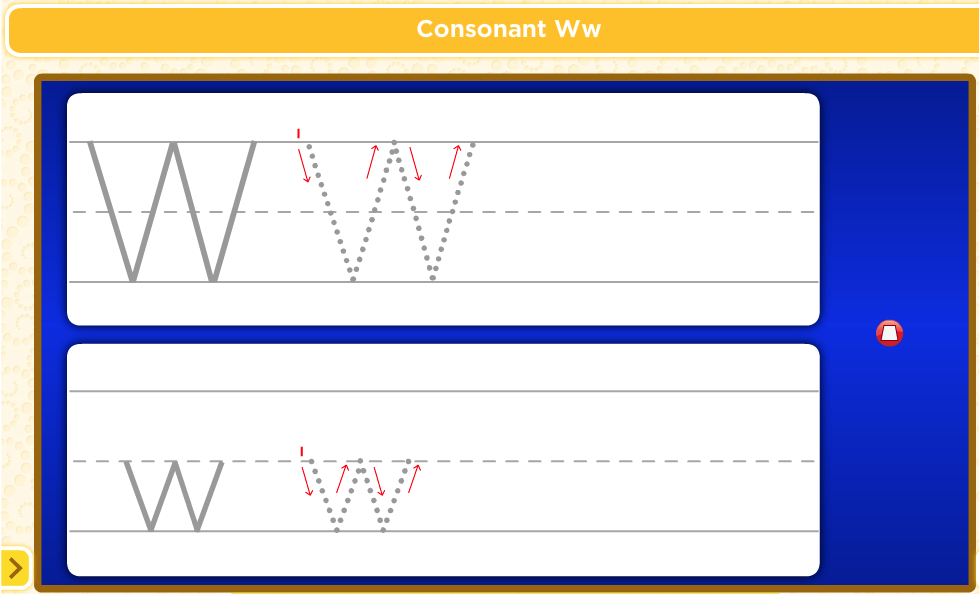 Now do it with me. Say /g/ as I write the letter g. Write the letter g five times as you say /g/.
Say /w/ as I write the letter w. Write the letter w five times as you say /w/.
g   g   g   g   g
w   w   w   w   w
Build Fluency: Sound Spellings
a
Each day you will review the sound-spellings you have learned as a warm-up.
Chorally say each sound. Repeat and vary the pace.
b
c
ck
d
e
f
g
h
i
k
l
m
n
o
p
r
s
t
u
w
Blend Words with /g/ g, /w/ w
g
Model:
Sound
Blend Words with /g/ g, /w/ w
g
e
Model:
Sound
Blend
Blend Words with /g/ g, /w/ w
g
e
t
Model:
Sound
Blend
Blend Words with /g/ g, /w/ w
g
e
t
Model:
Word
Blend Words with /g/ g, /w/ w
w
Model:
Sound
Blend Words with /g/ g, /w/ w
w
e
Model:
Sound
Blend
Blend Words with /g/ g, /w/ w
w
e
t
Model:
Sound
Blend
Blend Words with /g/ g, /w/ w
w
e
t
Model:
Word
Blend Words with /g/ g, /w/ w
g
Model:
Sound
Blend Words with /g/ g, /w/ w
g
u
Model:
Sound
Blend
Blend Words with /g/ g, /w/ w
g
u
m
Model:
Sound
Blend
Blend Words with /g/ g, /w/ w
g
u
m
Model:
Word
Blend Words with /g/ g, /w/ w
b
Model:
Sound
Blend Words with /g/ g, /w/ w
b
a
Model:
Sound
Blend
Blend Words with /g/ g, /w/ w
b
a
g
Model:
Sound
Blend
Blend Words with /g/ g, /w/ w
b
a
g
Model:
Word
Blend Words with /g/ g, /w/ w
w
Model:
Sound
Blend Words with /g/ g, /w/ w
w
i
Model:
Sound
Blend
Blend Words with /g/ g, /w/ w
w
i
n
Model:
Sound
Blend
Blend Words with /g/ g, /w/ w
w
i
n
Model:
Word
e
egg
egg    b
egg    be
egg    beg
egg    beg     l
egg    beg     le
egg    beg     leg
egg    beg     leg      l
egg    beg     leg      le
egg    beg     leg      let
egg    beg     leg      let

w
egg    beg     leg      let

we
egg    beg     leg      let

wet
egg    beg     leg      let

wet     g
egg    beg     leg      let

wet     ge
egg    beg     leg      let

wet     get
egg    beg     leg      let

wet     get     m
egg    beg     leg      let

wet     get     me
egg    beg     leg      let

wet     get     met
egg    beg     leg      let

wet     get     met    m
egg    beg     leg      let

wet     get     met    me
egg    beg     leg      let

wet     get     met    men
w
wa
wag
wag    b
wag    ba
wag    bag
wag    bag     w
wag    bag     wi
wag    bag     win
wag    bag     win     p
wag    bag     win     pi
wag    bag     win     pin
wag    bag     win     pin

g
wag    bag     win     pin

gu
wag    bag     win     pin

gum
wag    bag     win     pin

gum     f
wag    bag     win     pin

gum     fu
wag    bag     win     pin

gum     fun
wag    bag     win     pin

gum     fun      g
wag    bag     win     pin

gum     fun      go
wag    bag     win     pin

gum     fun      got
wag    bag     win     pin

gum     fun      got     h
wag    bag     win     pin

gum     fun      got     ho
wag    bag     win     pin

gum     fun      got     hot
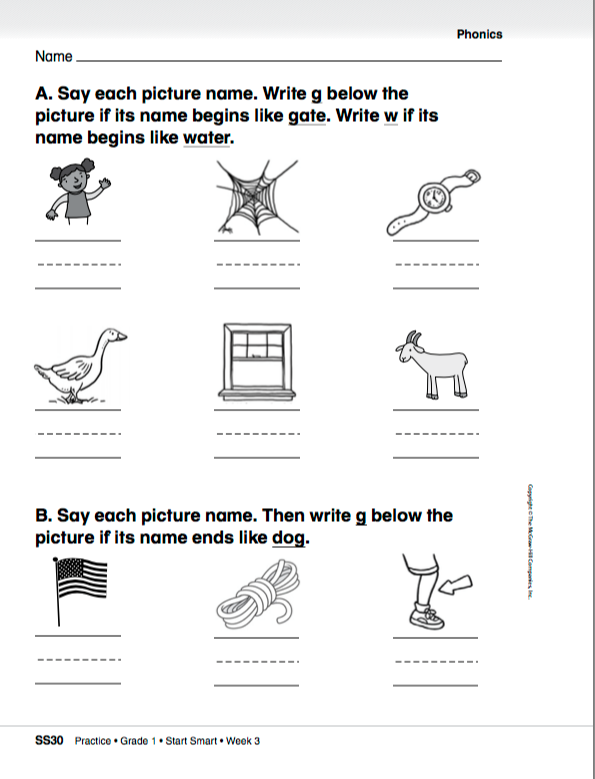 High-Frequency Words
and
Read: 
Point to and say the word and. 
This is the word and. 
Say it with me: and.
I like rice and beans.
Read: 
Point to and say the word have. 
This is the word have. 
Say it with me: have.
They have fast bikes.
have
Spell: 
The word and is spelled 
a-n-d.
Spell it with me.
Spell: 
The word have is spelled h-a-v-e.
Spell it with me.
Write: 
Let’s write the word in the air as we say each letter: a-n-d.
Write: 
Let’s write the word in the air as we say each letter: h-a-v-e.
Have partners make up sentences using the words.
a
I
you
has
he
like
can
do
this
go
is
to
Have partners make up sentences using the words.
we
my
here
play
are
look
the
little
me
where
she
Have partners make up sentences using the words.
with
for
Listening Comprehension
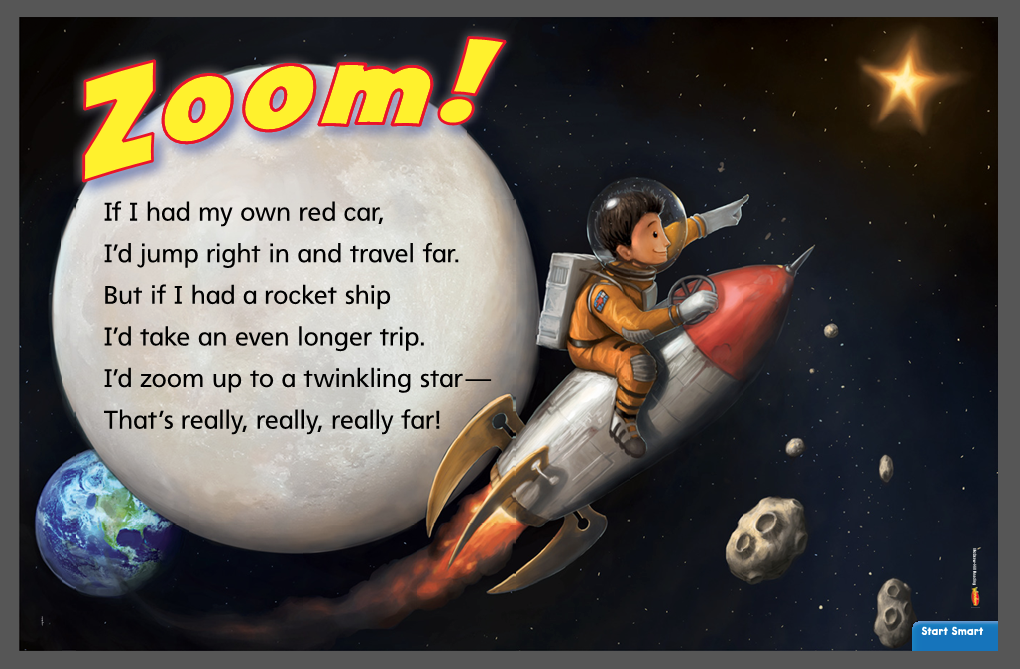 Rocket ships go into space. What might you see if you took a rocket ship into space?
Reread aloud several times, asking children to join in.
Rhyming words have the same ending sounds, 
such as ship and trip, which both end in /ip/.
Respond
How is this rhyme different from a story?
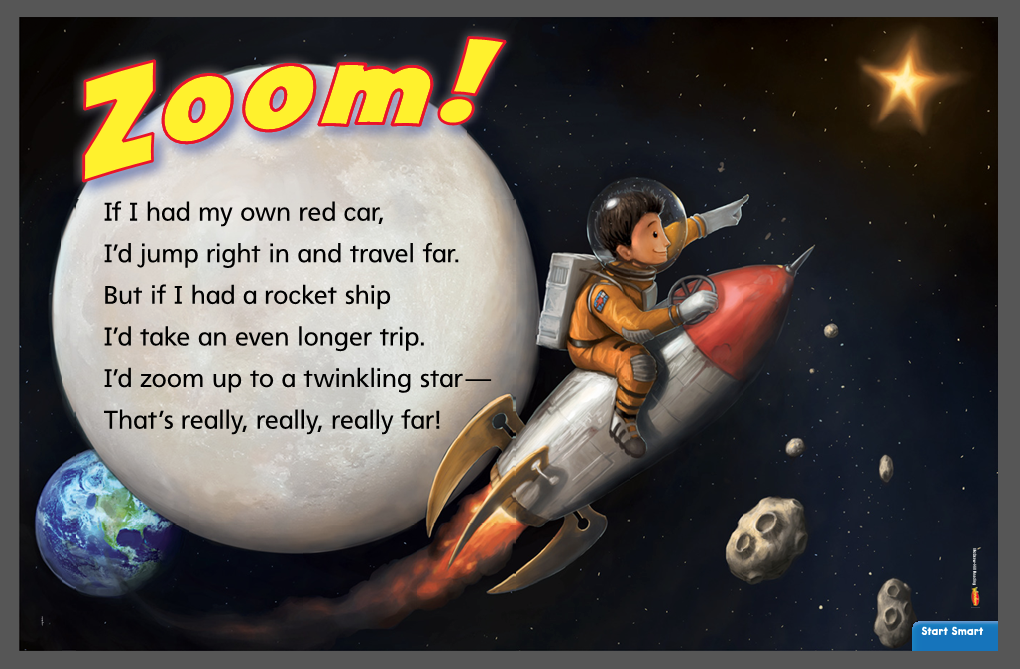 Have children chorally chant the rhyme.
Ask children what they would do if they had their own car. Then ask what they would do with a rocket ship. Finally, ask what other kinds of transportation they might like to have and why.
Interactive Writing
Name things that the main character in the poem “Zoom!” wants to do.
Brainstorm

_____________
_____________
_____________
In “Zoom!” the boy wants to ____________
_____________________
____________________.
He wants to do it in a
____________________.